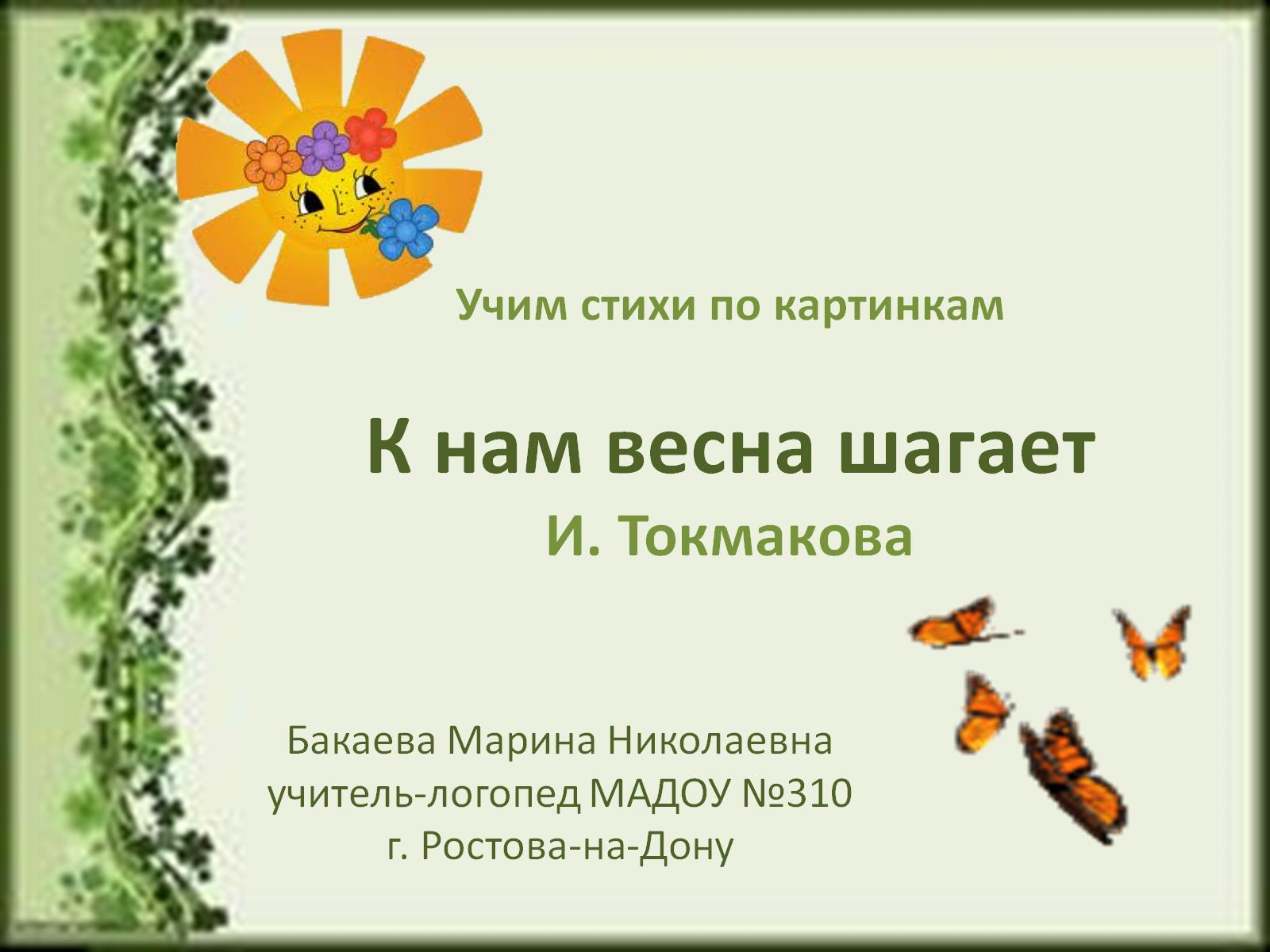 Учим стихи по картинкамК нам весна шагаетИ. Токмакова
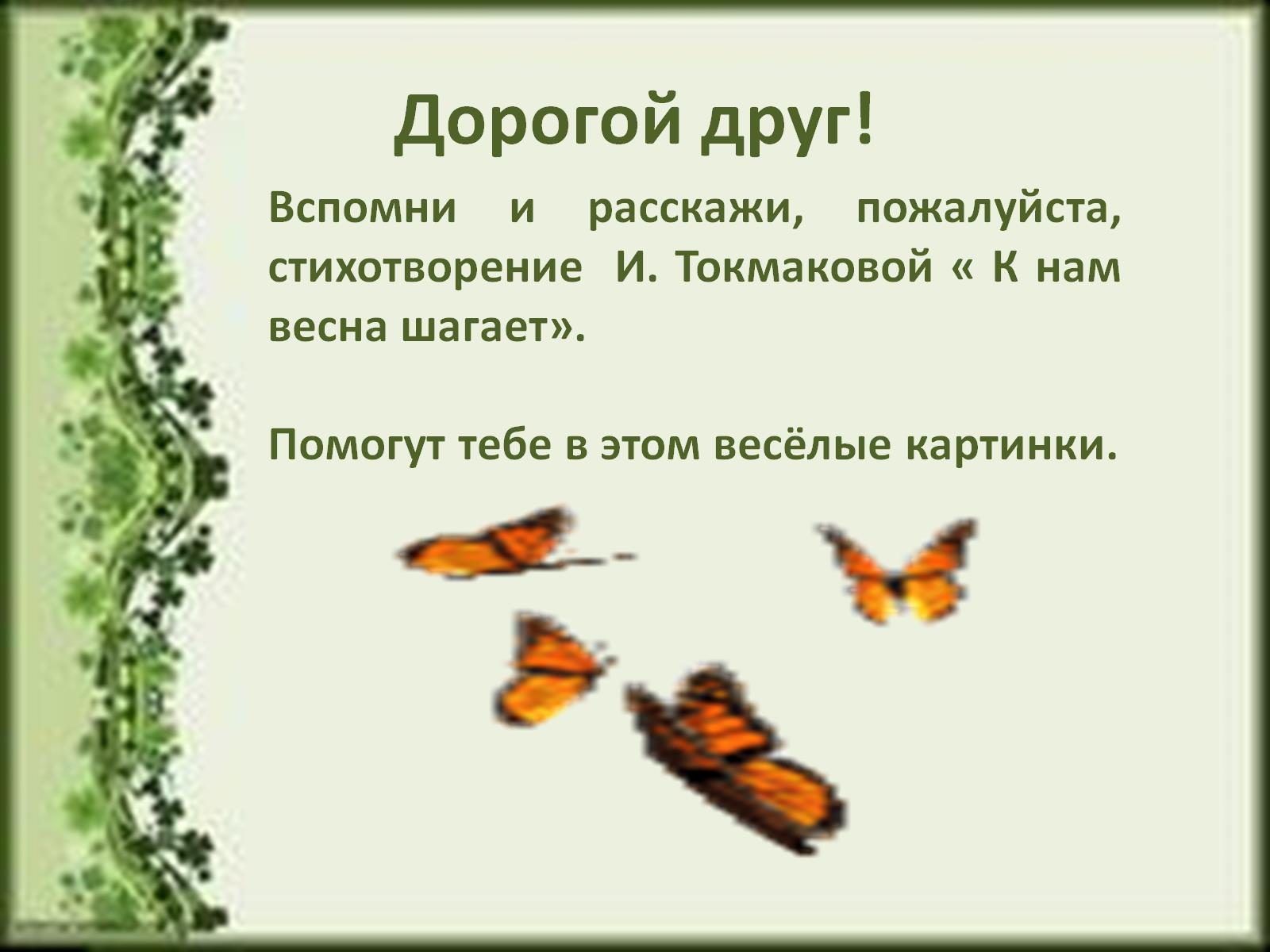 Дорогой друг!
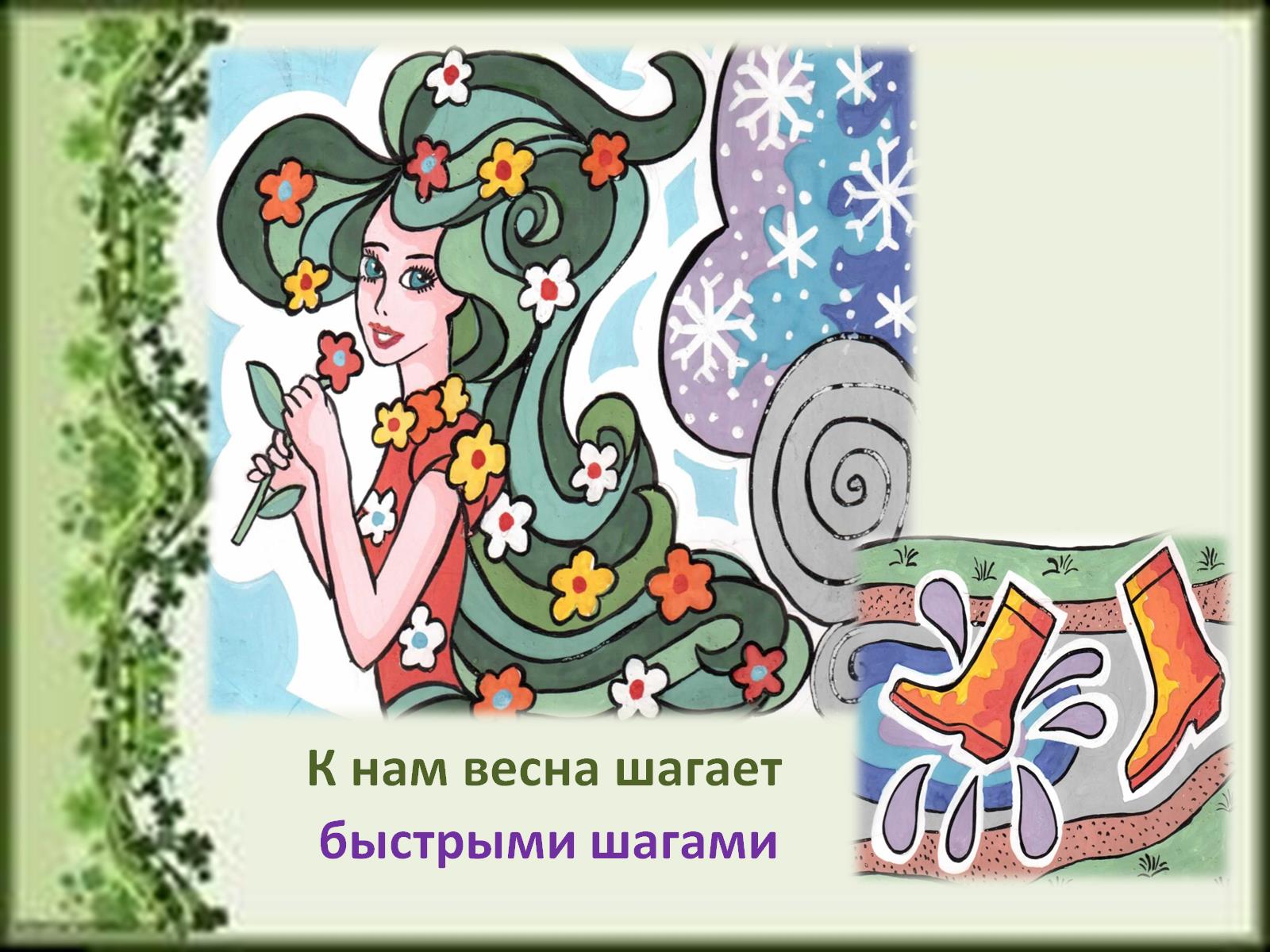 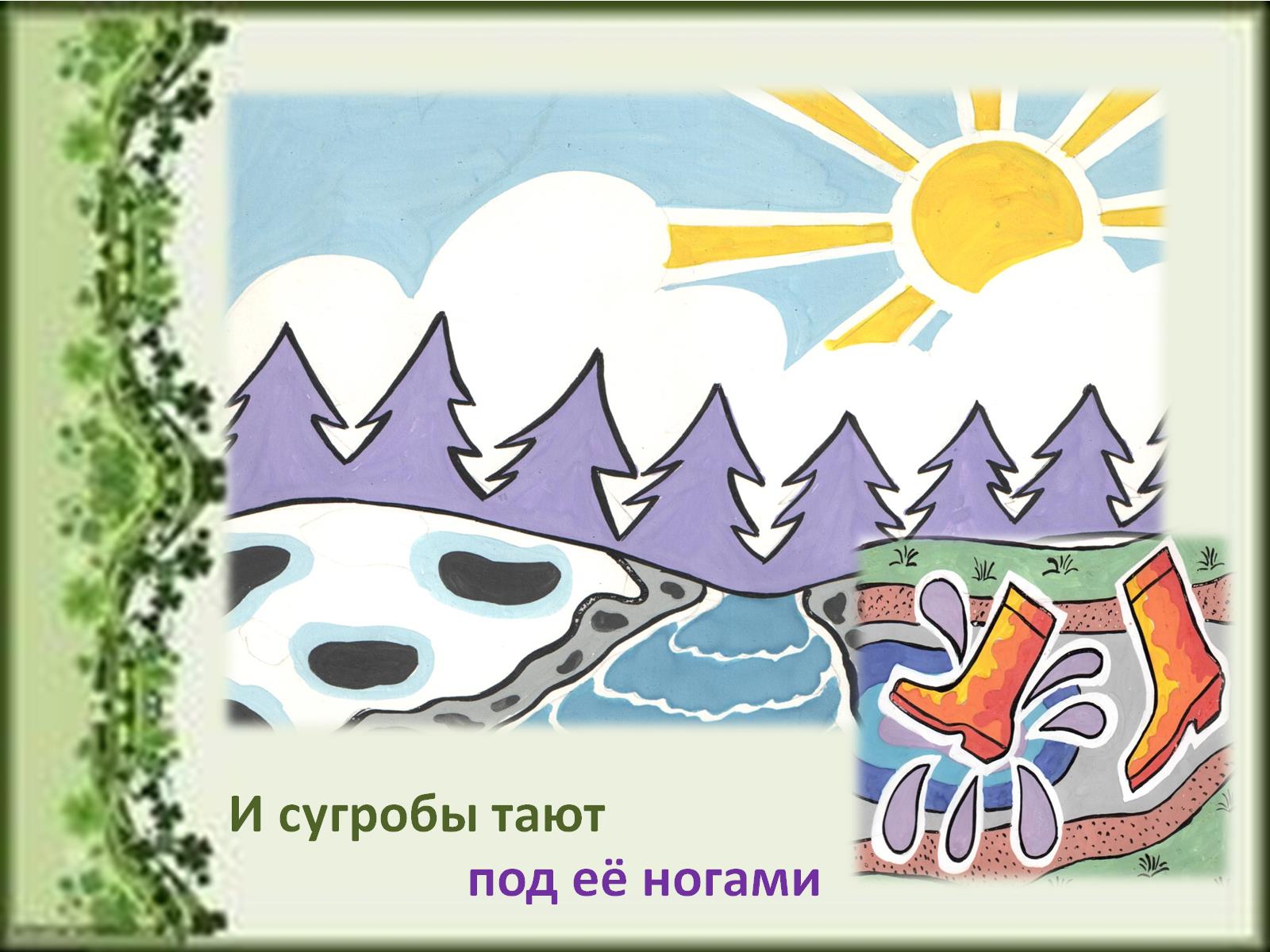 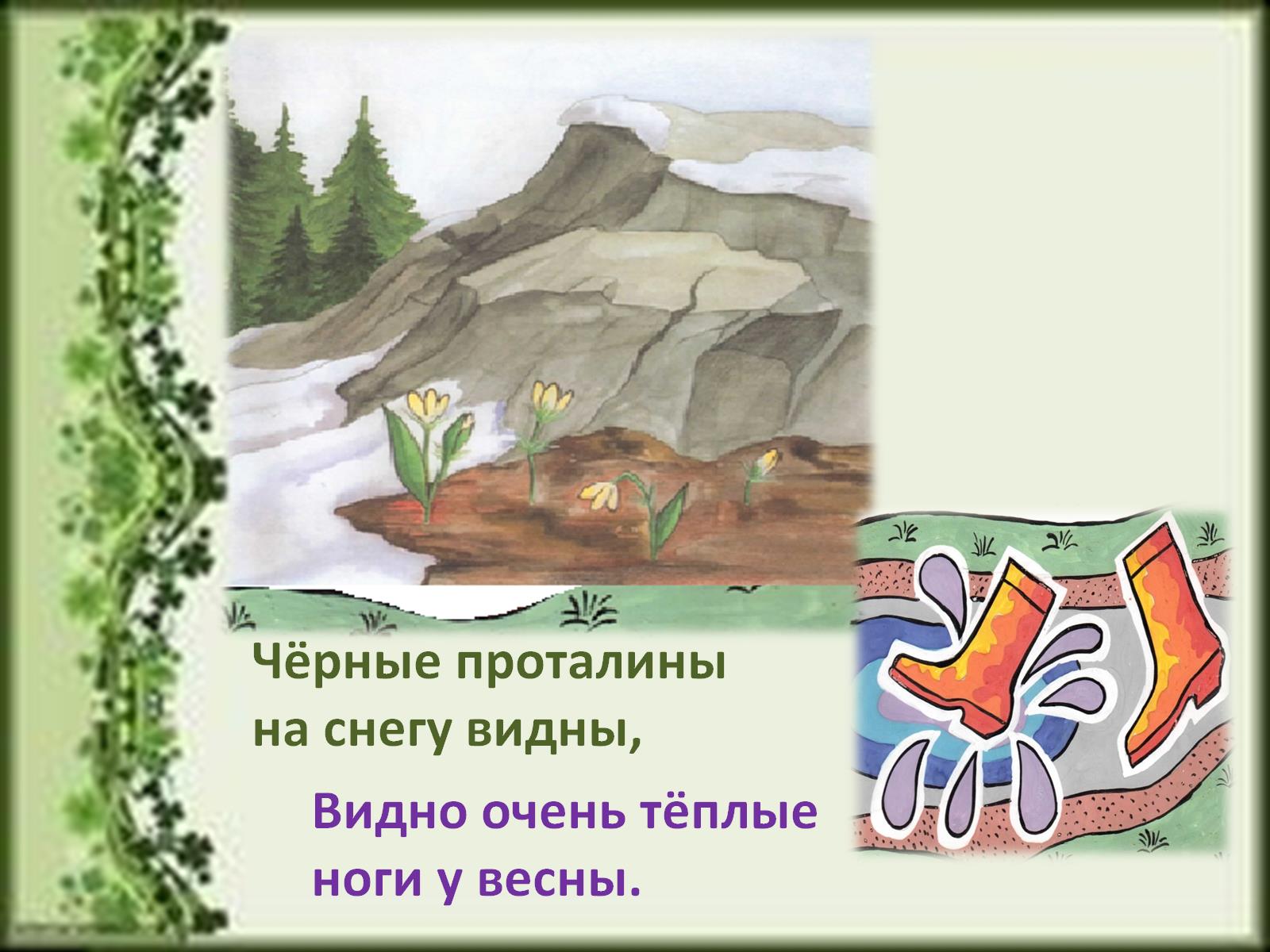 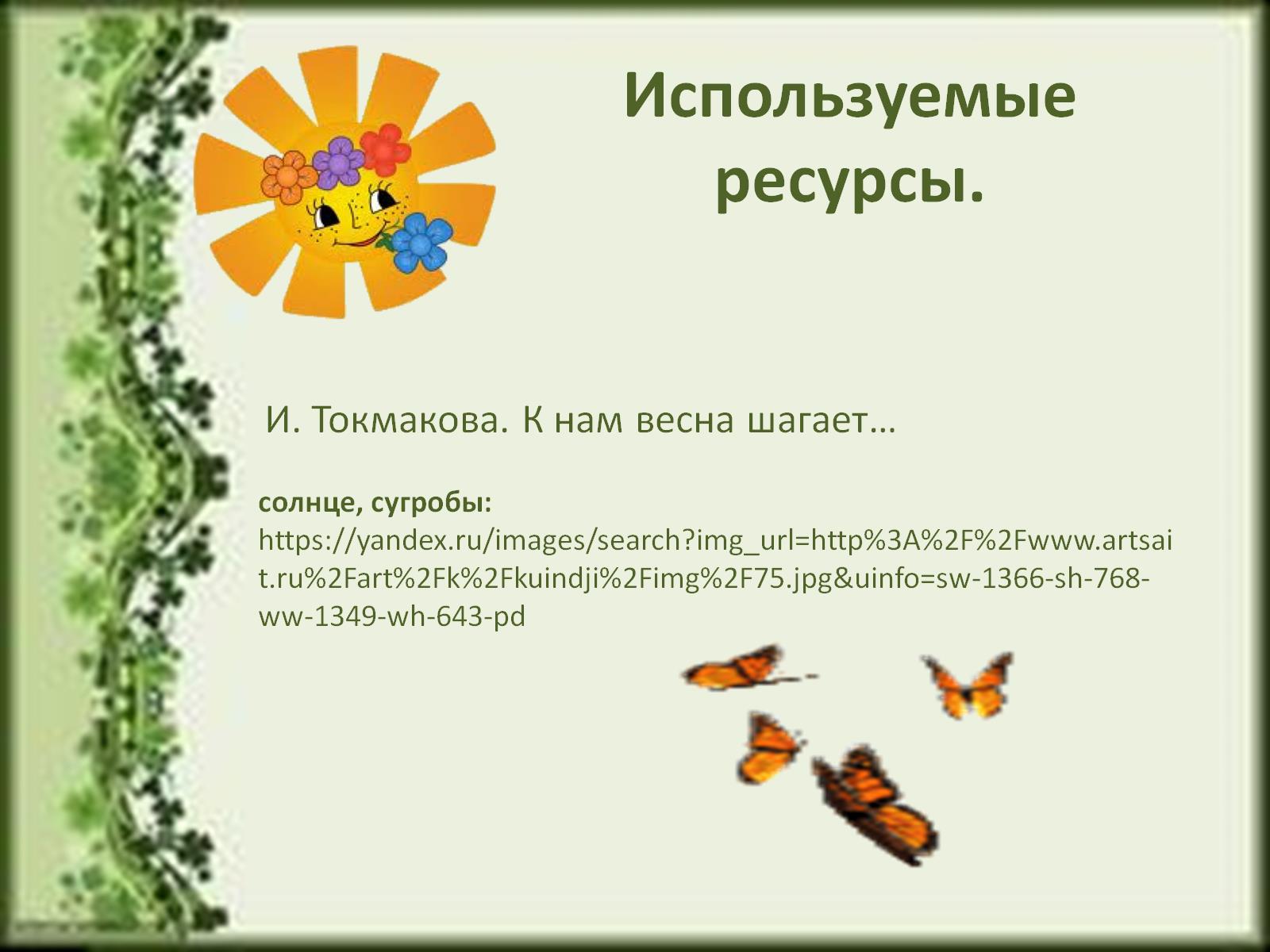 Используемые ресурсы.